Гироскопы и актуаторы для МЭМС
МЭМС-гироскопы. Классический гироскоп образца XIX века.
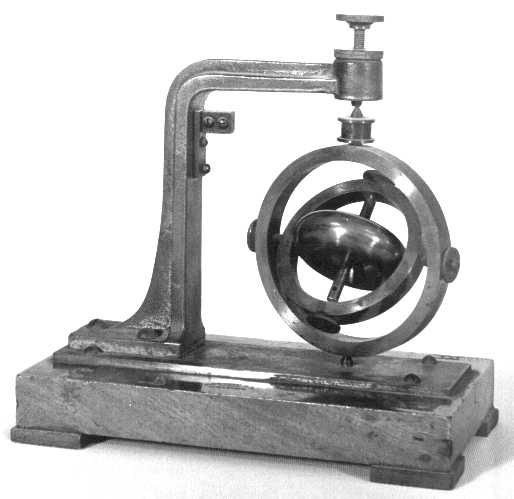 Датчик движения Epson XV-8000.
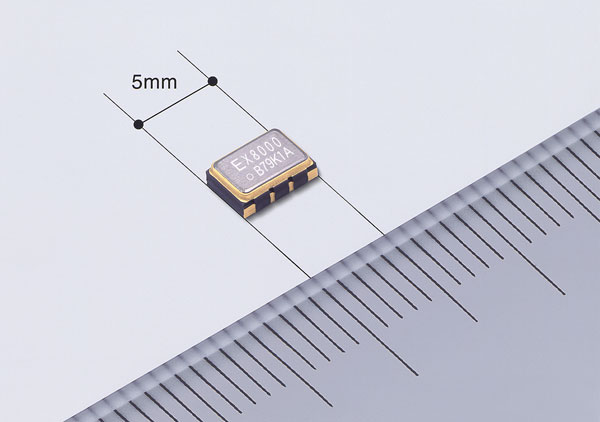 Основной принцип работы конденсаторных акселерометров
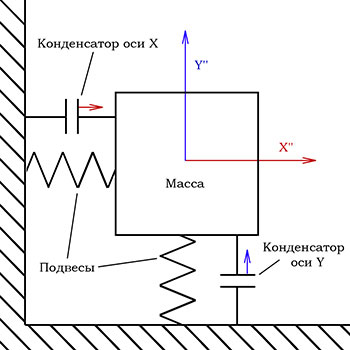 Относительно простой, но чрезвычайно миниатюрный и чувствительный MEMS-акселерометр разработки Sandia Labs
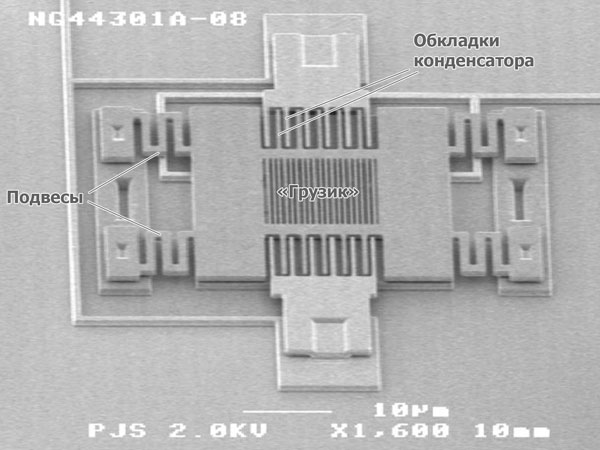 Гироскоп L3G4200D производства ST Microelectronics используется в iPhone 4
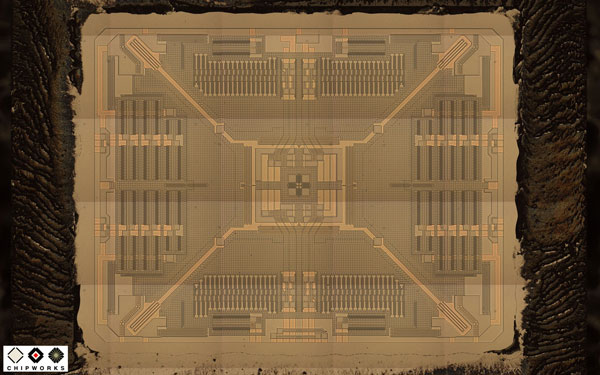 Тот же STM L3G4200D, фотография с большим увеличением
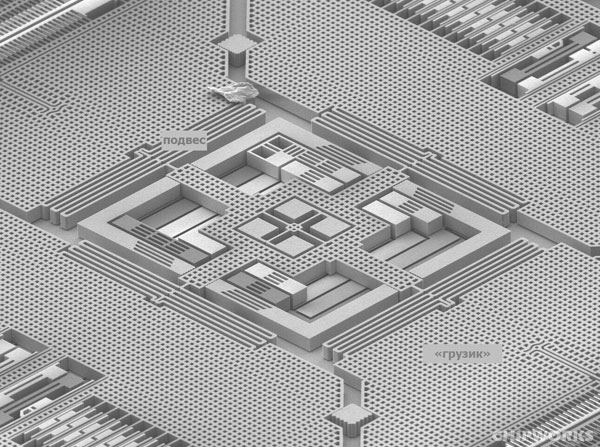 Еще один гироскоп ST Microelectronics – LYPR540AH
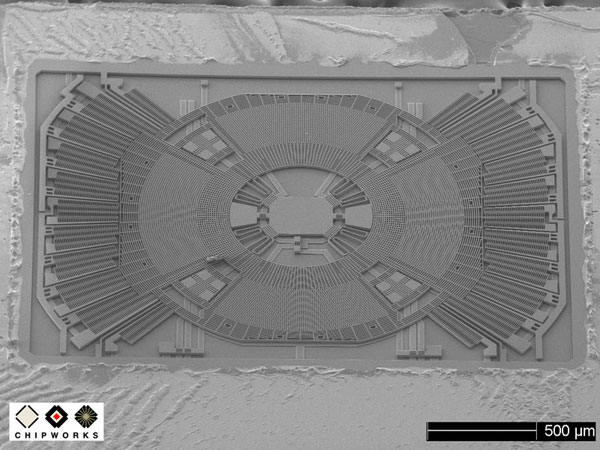 Крупный план STM LYPR540AH. Толщина деталей этой ажурной конструкции – около 3 микрон!
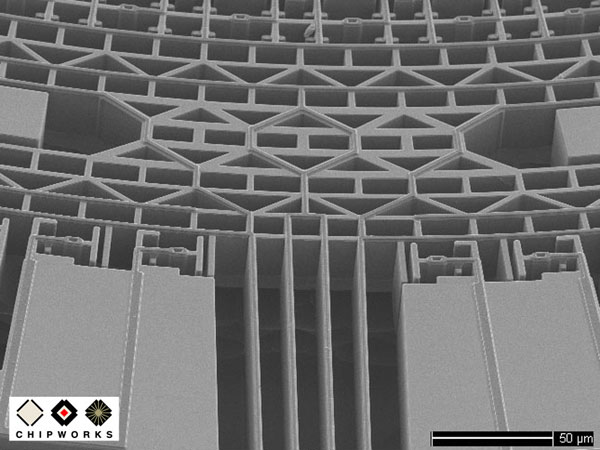 Еще один MEMS-гироскоп
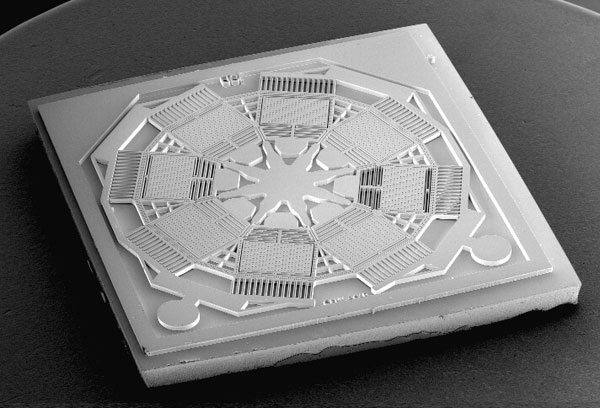 Основной принцип работы акселерометров на пьезоэлементах
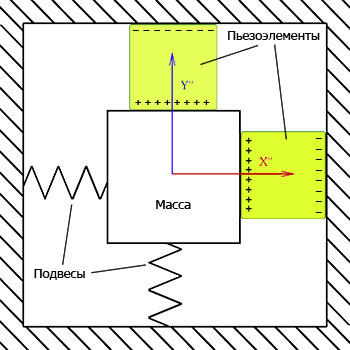 Двухосный термальный акслерометр
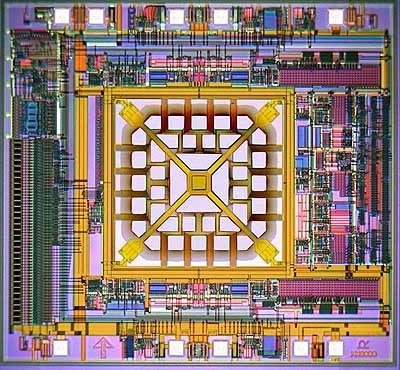 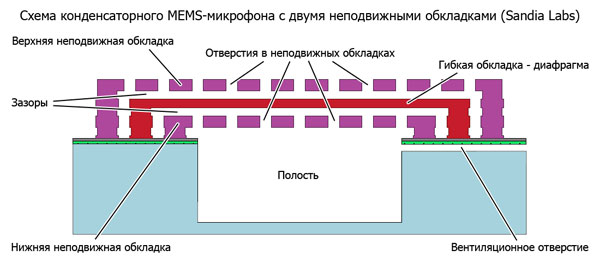 Микроэлектромеханический микрофон под микроскопом. Диаметр мембраны чуть больше половины миллиметра
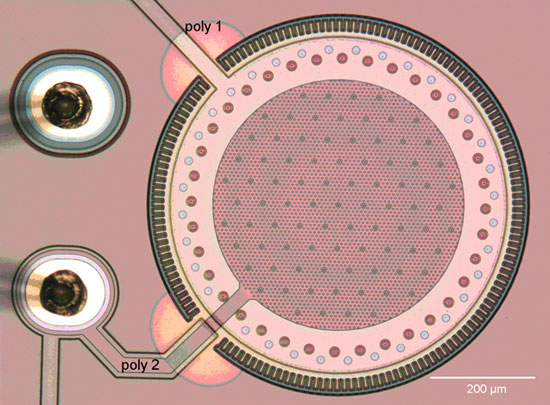 Самый миниатюрный MEMS-микрофон компании Akustica (площадь кристалла – 1 кв.мм) теряется рядом со своими более крупными родственниками
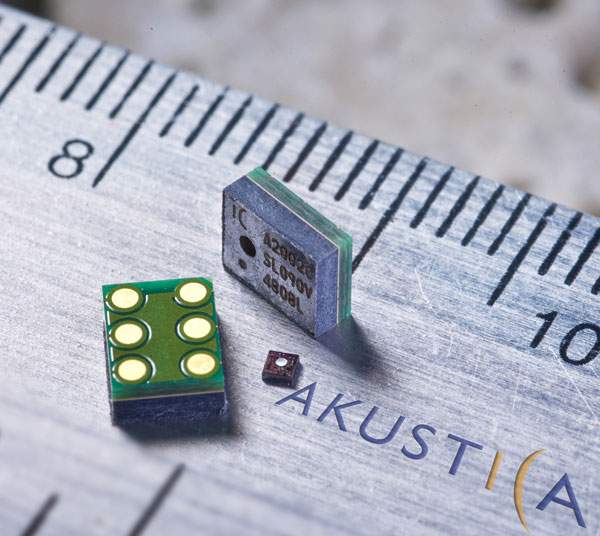 Ультракомпактный и высокоточный датчики давления на фоне одноцентовой монеты (по размеру она примерно эквивалентна нынешним русским 50 копейкам)
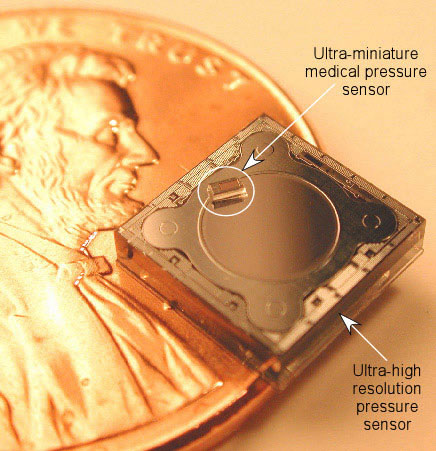 Прототип щипцов для микрохирургии глаза. Размеры головки щипцов – порядка 1,5х1,5 миллиметра. Толщина губ – несколько десятков микрон. Человеческий волос этими щипцами подцепить не получится – он для них слишком толстый
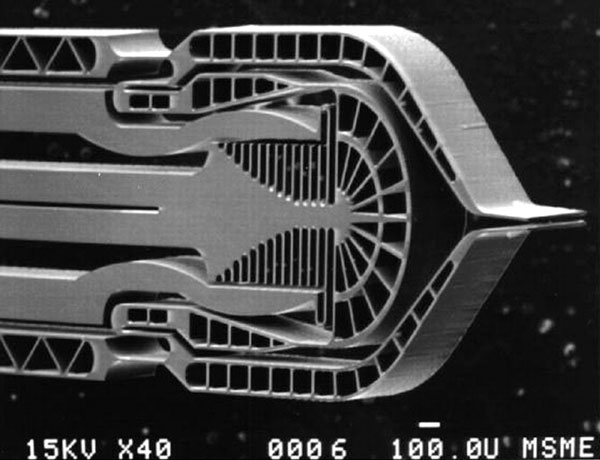 MEMS-актуаторы.DMD-чип в сборе. Сравнительно с другими MEMS, устройство достаточно крупное
Сами микрозеркала чрезвычайно миниатюрны. На фото изображена одна из старых матриц с размером ячейки 16х16 микрон. В более новых DMD-чипах зеркала еще меньше
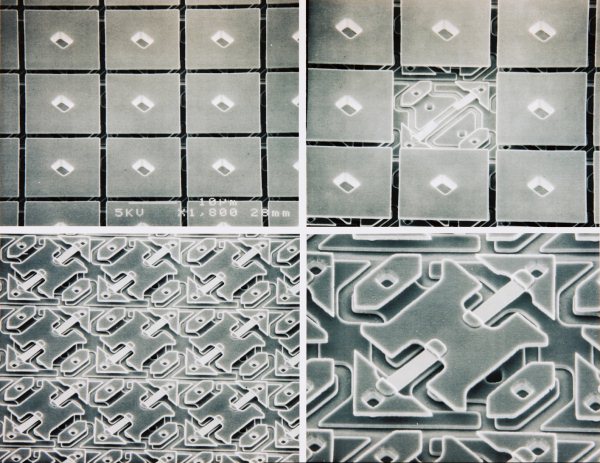 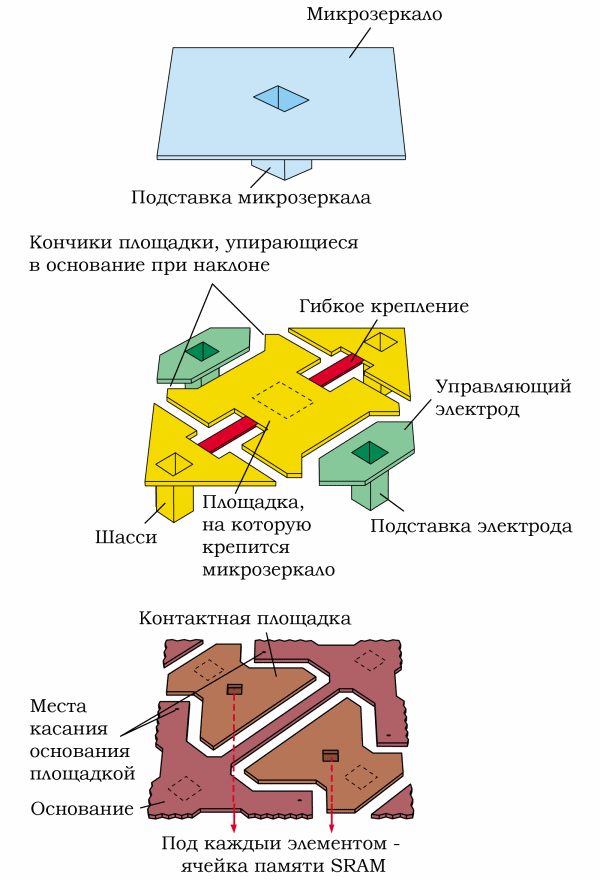 Так устроен каждый из миллионов используемых в микрозеркальной матрице элементов
Два микрозеркала. Одно в «черном» положении, другое – в «белом». Среднее – «горизонтальное» – положение зеркала занимают только в припаркованном состоянии, когда проектор выключен
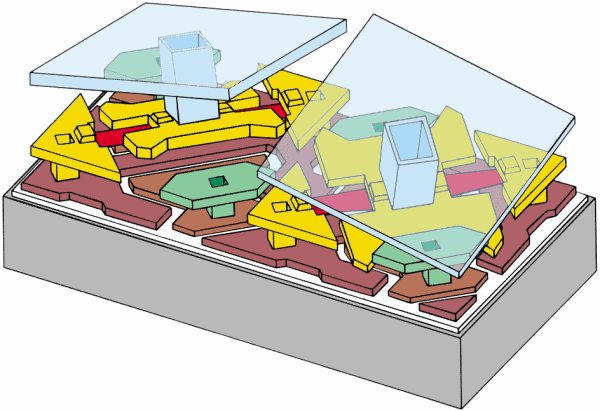 Достаточно простое колесико, в нем есть светофильтры только трех стандартных цветов, RGB
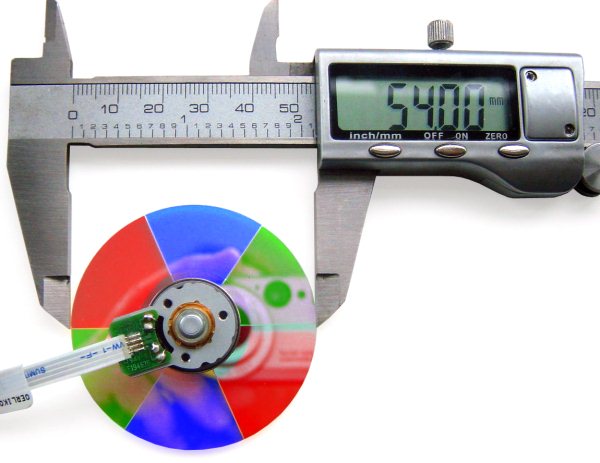 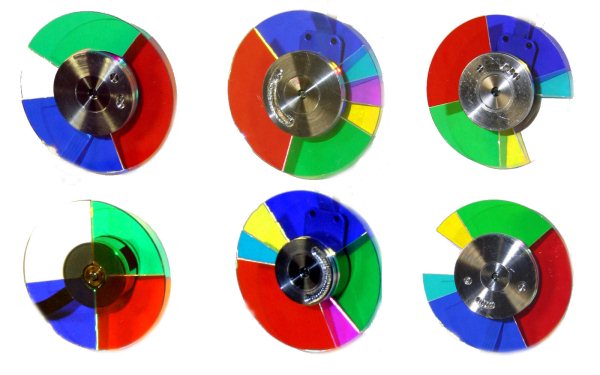 Общий принцип работы стандартного DLP-проектора – с одним DMD-чипом
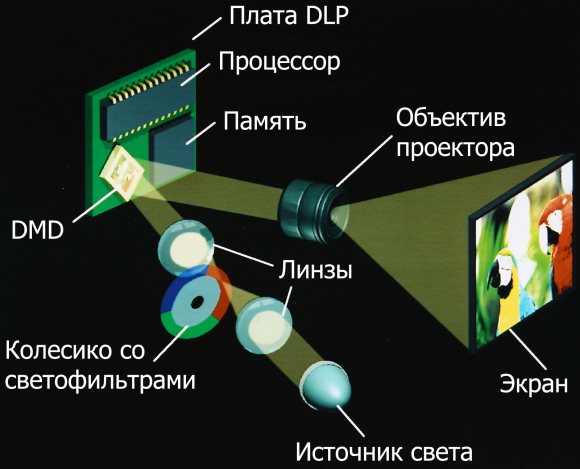 Сходу человеческий разум едва ли способен адекватно оценить размер в 10 микрон. Другое дело – фото в масштабе
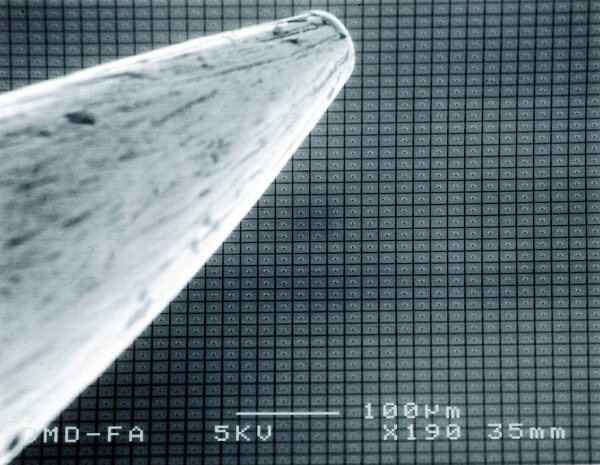 Лапка муравья. На фото изображена довольно старая модель DMD-чипа, современные микрозеркала Texas Instruments еще миниатюрнее
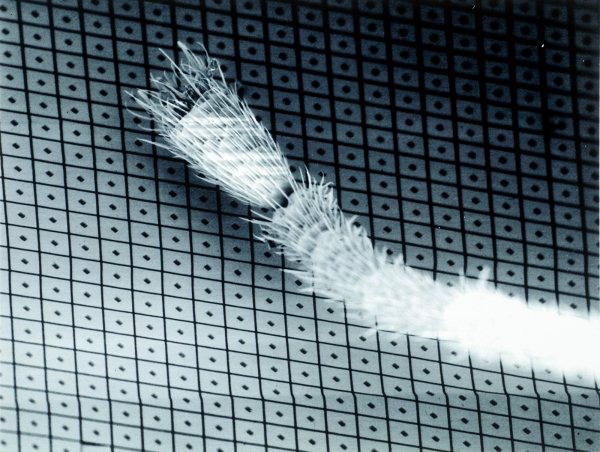 Микрозеркальная матрица разработки Фраунгоферовского института полупроводниковых технологий
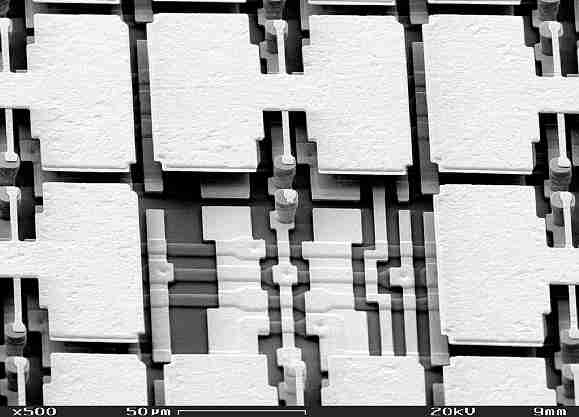 Зеркало с изменяемой геометрией, состоящее из 93 элементов
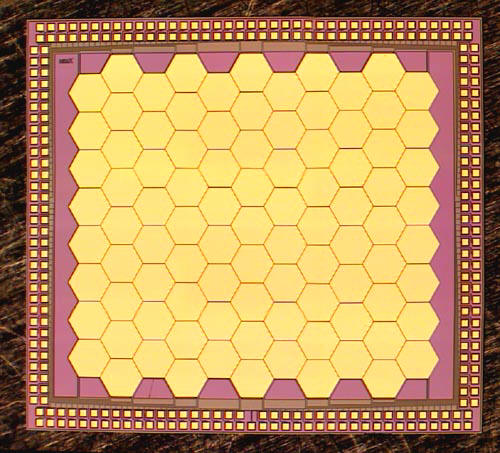 Готовый чип на основе той же системы (размер 5 на 5 см) на фоне более крупного снимка поверхности зеркала
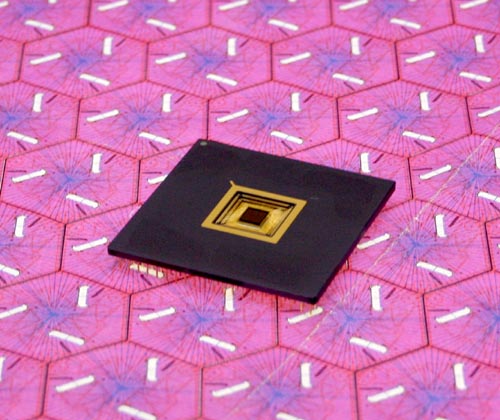 Зеркало с изменяемой геометрией, состоящее из 1020 элементов. Разработка Boston Micromachines Corporation
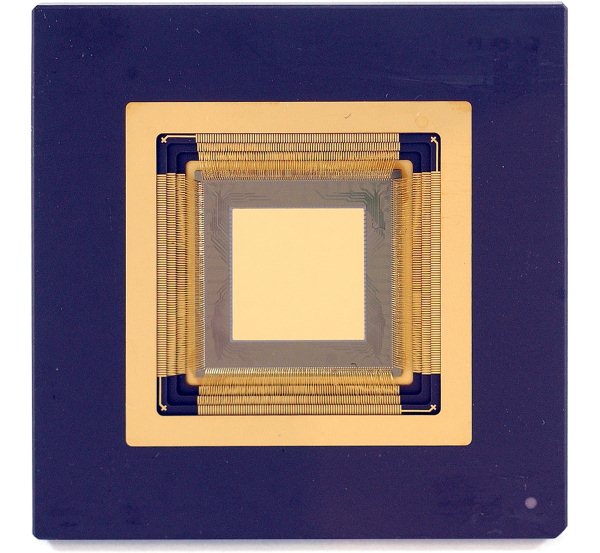 Один из вариантов устройства двухосного микрозеркала
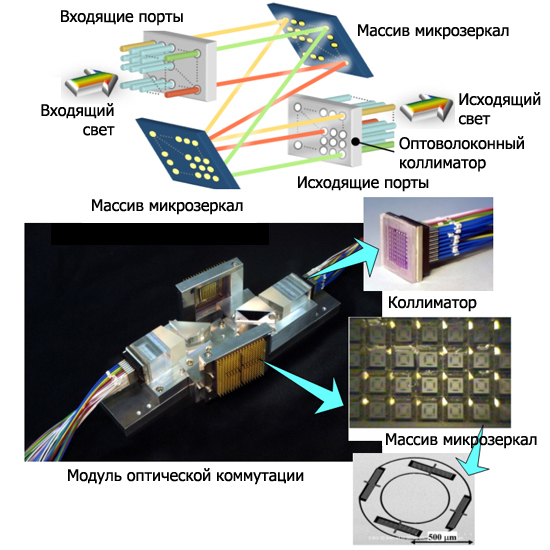 Капли чернил на бумаге
Крупный план одной дюзы печатающей головки струйного принтера
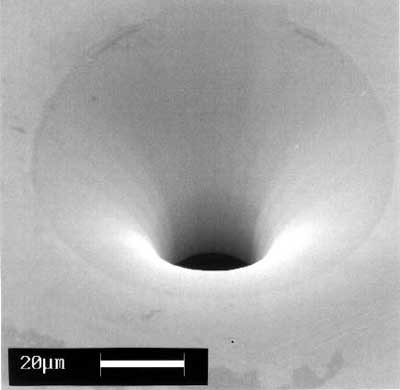 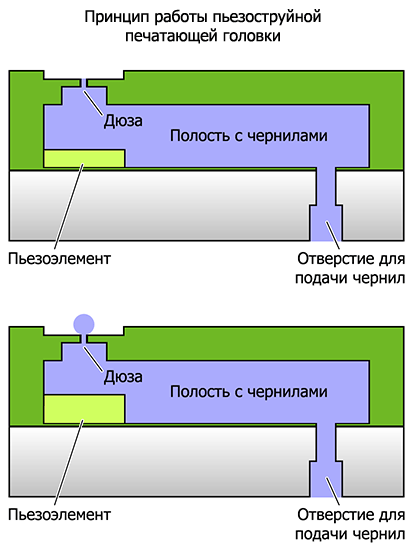 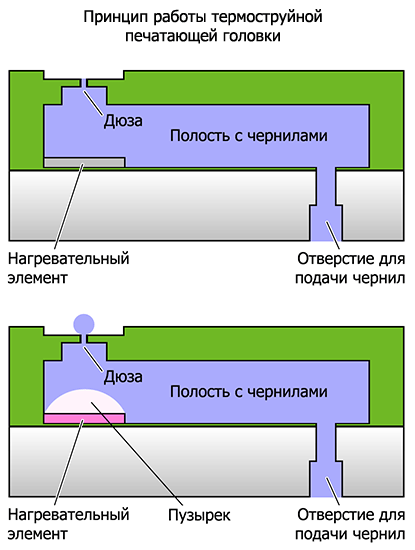 В печатающих головках используются дюзы разных размеров
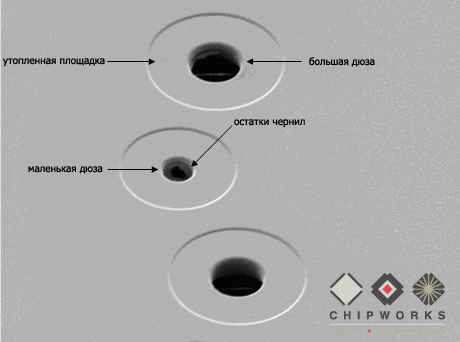 Одна из ячеек печатающей головки HP 60 в разрезе
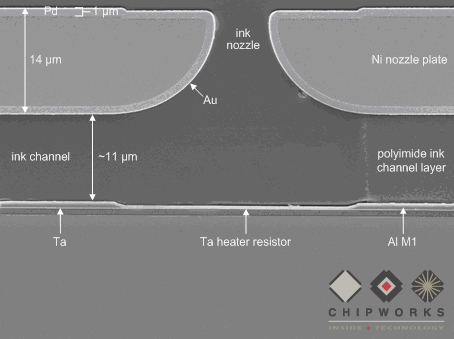 «Пайка» контактов на этом снимке произведена с помощью пьезоструйной печати
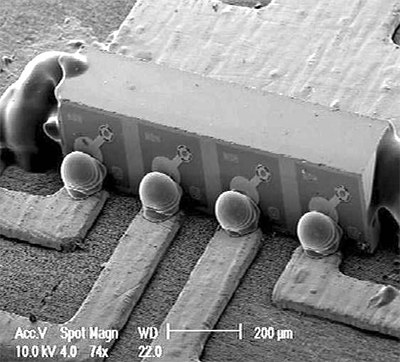 Микроскопический логотип Texas Instruments напечатан каплями диаметром 60 микрон
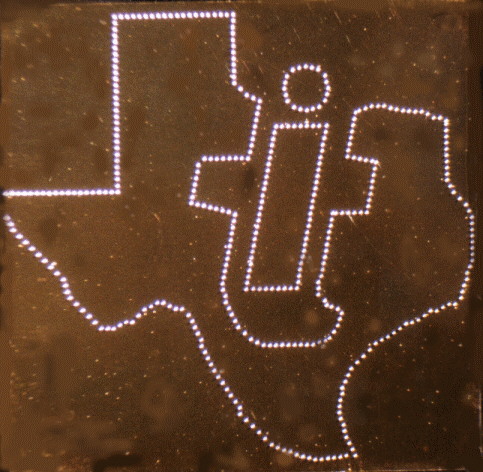 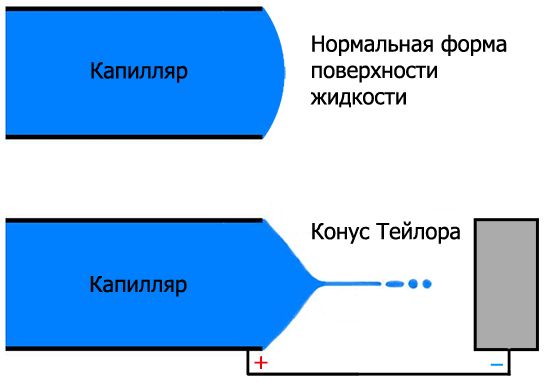 СПИСОК ИСПОЛЬЗОВАННЫХ ИСТОЧНИКОВ
1. Алексей Борзенко, «Технология MEMS» , Россия. - 2006. - № 1.
2. А. Тузов,  «Датчики для измерения параметров движения на основе MEMS-технологии», Часть 1. «Электроника:наука, технология, бизнес». №1, 2011
3.Steve Nasiri, David Sachs and Michael Maia. «Selection and integration of MEMS-based motion processing devices» //www.dspdesignline.com/howto/218401101#.
4. Сафронов А. и др. «Малогабаритные пьезоэлектрические вибрационные гироскопы: особенности и области применения». — ЭЛЕКТРОНИКА: НТБ, 2006, №8
5. Горнев Е.С., Зайцев Н.А. и др. «Обзор микрогироскопов, сформированных по технологии поверхностной или объемной микромеханики». — Нано- и микросистемная техника, 2002, № 8, с. 2–6.
6. http://micro-tech.ru/
7. http://b.artemiev.su/
8. http://www.3dnews.ru/